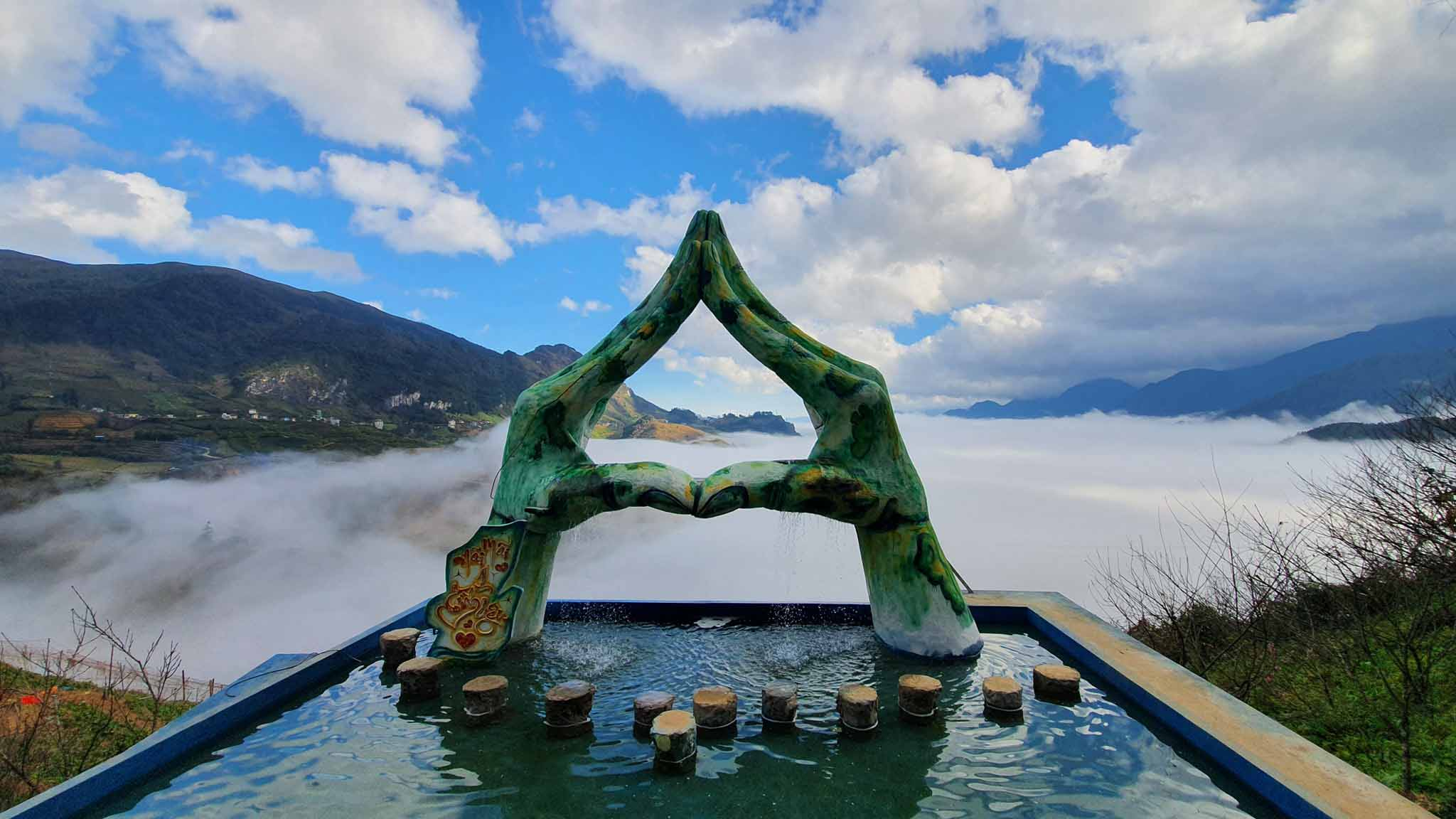 BÀI 6. HỰC HÀNH 
SỬ DỤNG HỢP LÍ TÀI NGUYÊN VÀ BẢO VỆ 
MÔI TRƯỜNG ĐỊA PHƯƠNG
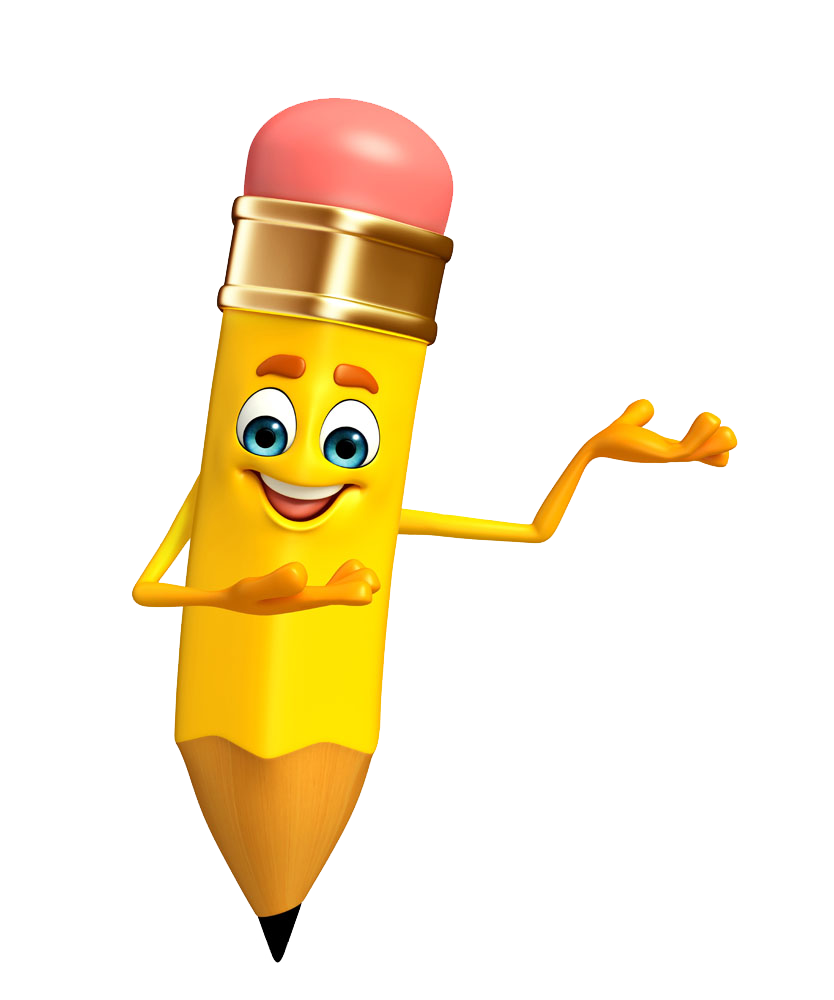 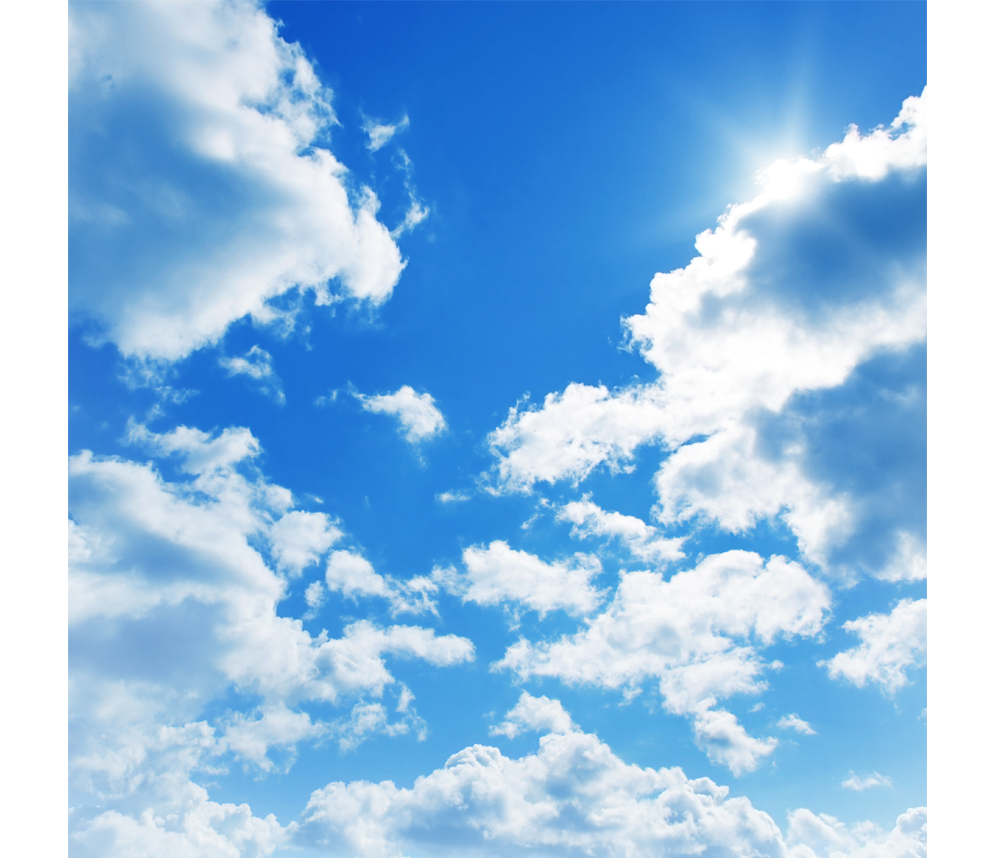 CHUYỂN GIAO NHIỆM VỤ
Cá nhân chọn một trong hai chủ đề sau để viết báo cáo:
Chủ đề 1: Các vấn đề về môi trường như ô nhiễm không khí nguồn nước, đất,... Lựa chọn một vấn đề nổi bật ở địa phương và trình bày theo gợi ý:
- Hiện trạng của vấn đề môi trường.
- Nguyên nhân của văn dễ môi trường
- Giải pháp khắc phục vấn đề môi trường sáng tạo
Chủ đề 2: Các vấn đề về sử dụng hợp lí và bảo vệ tài nguyên thiên nhiên như tài nguyên đất, nước, sinh vật...Lựa chọn một vấn đề tiêu biểu ở địa phương và trình bày theo gợi ý:
- Hiện trạng khai thác tài nguyên (kết quả, một số hạn chế).
- Nguyên nhân của vấn đề khai thác tài nguyên
- Định hướng khai thác hợp lí và bảo vệ tài nguyên
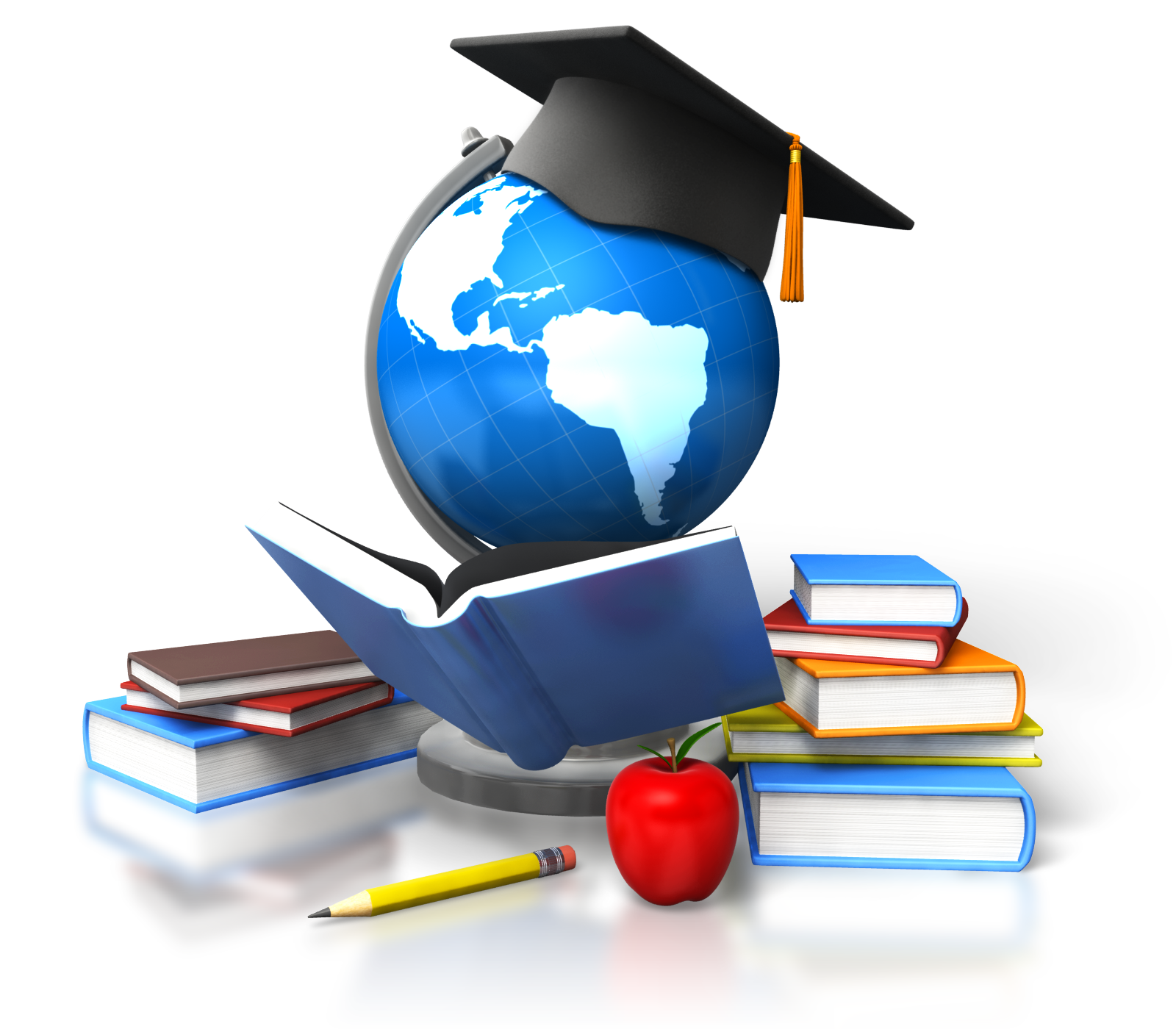 BÁO CÁO
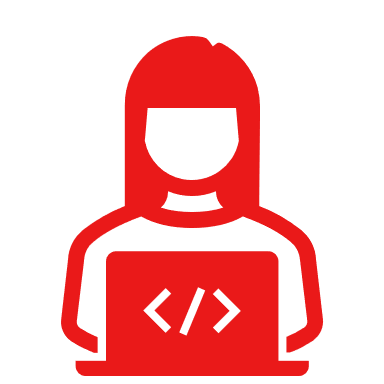 Quay ngẫu nhiên số thự tự báo cáo:
https://quayso.vn/index.aspx
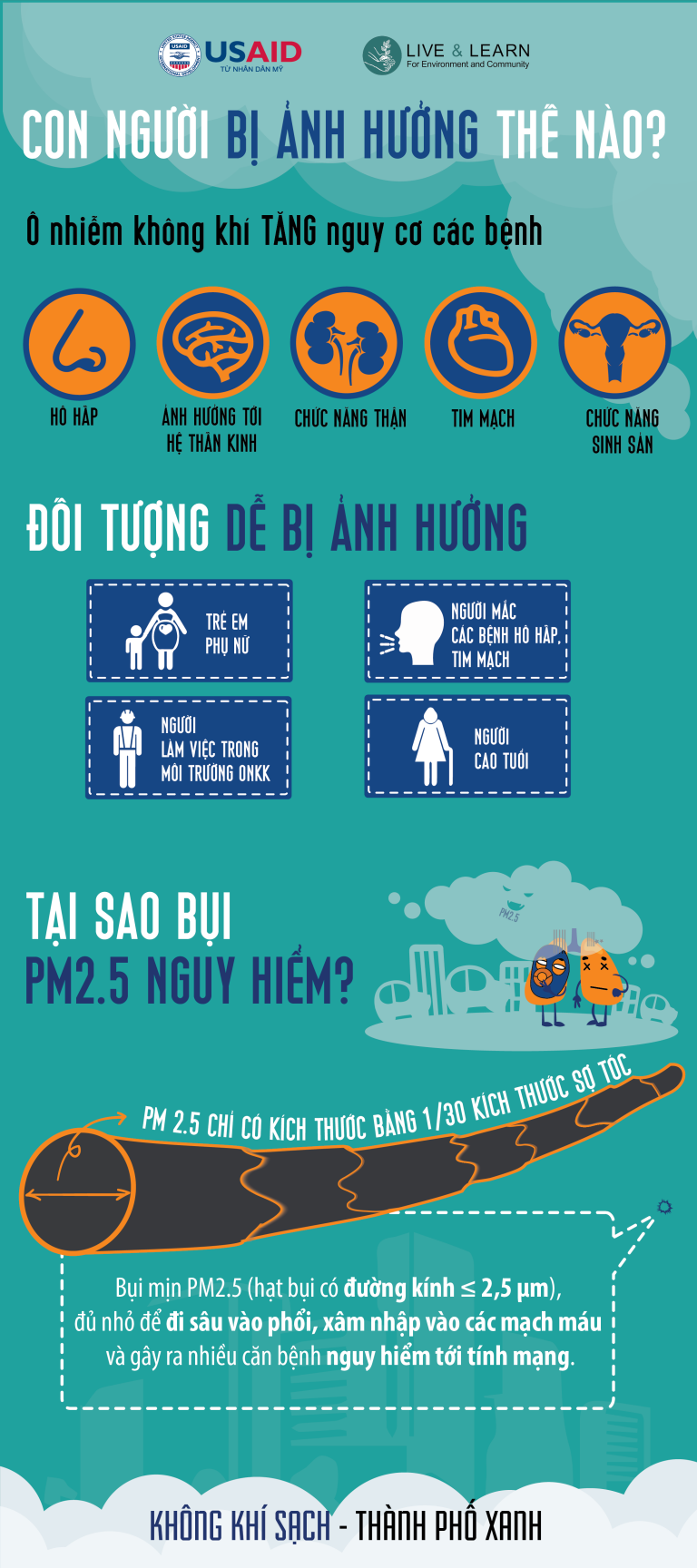 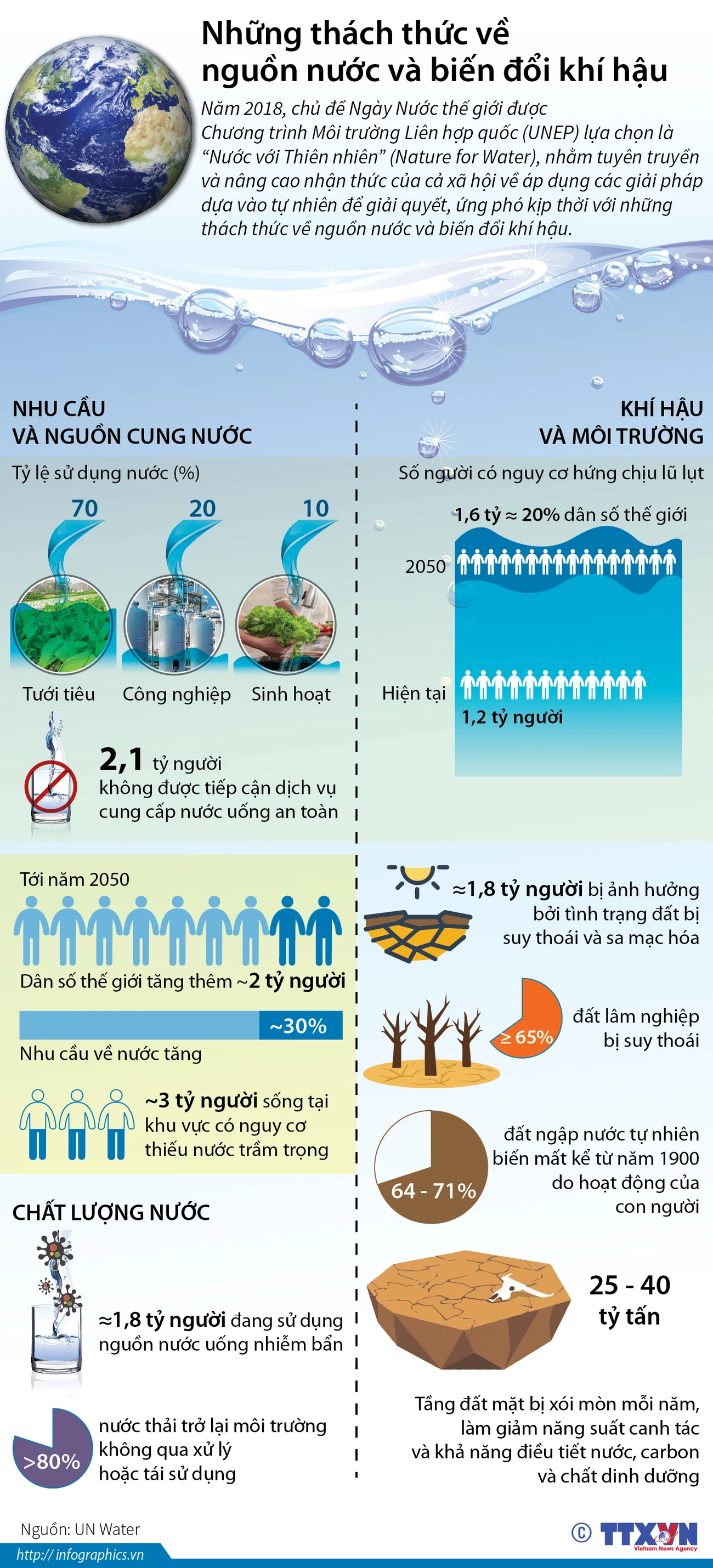 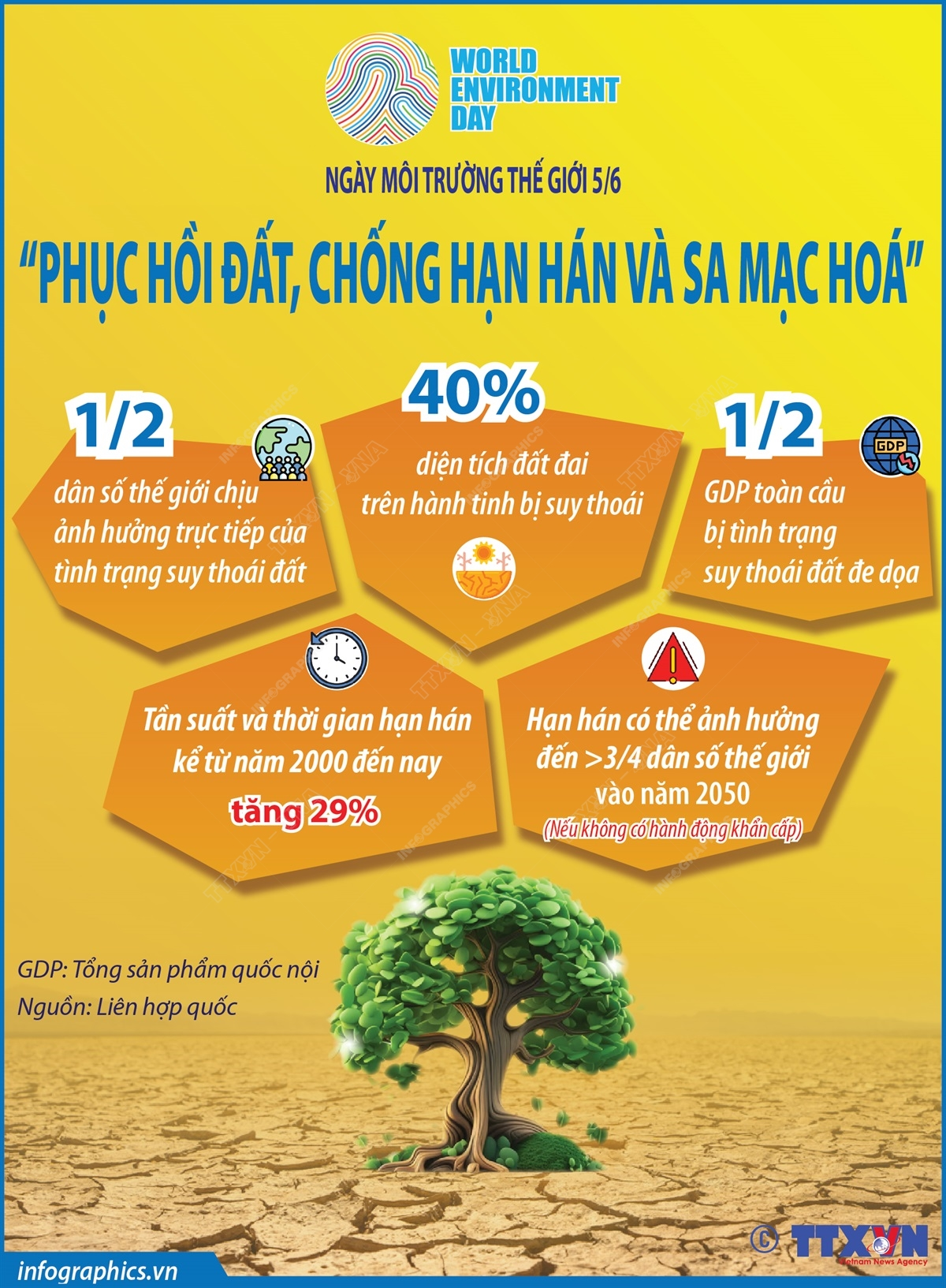 EM CÓ BIẾT
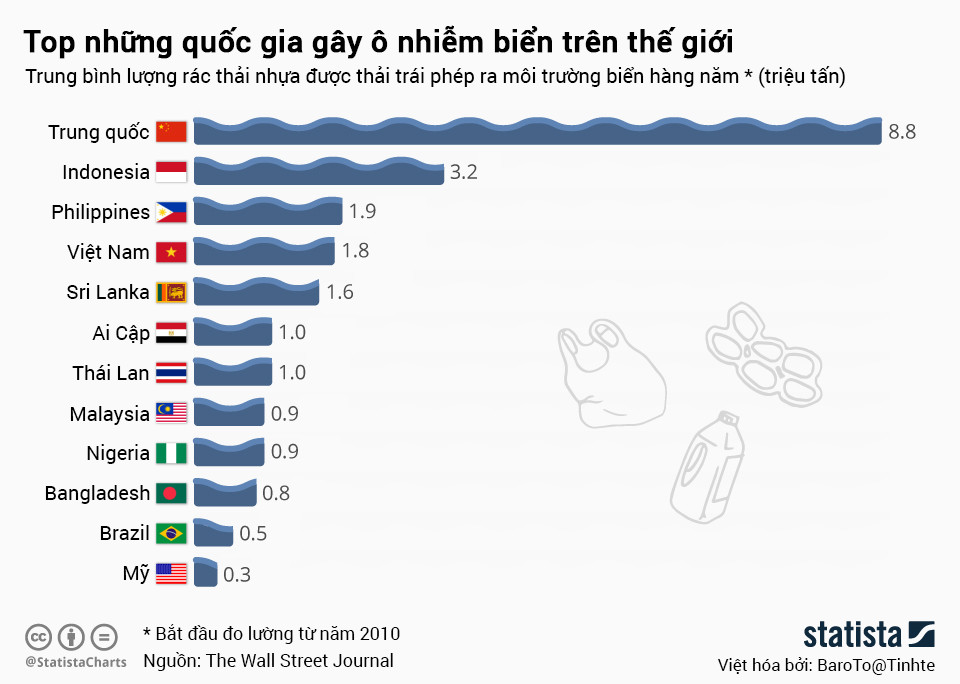 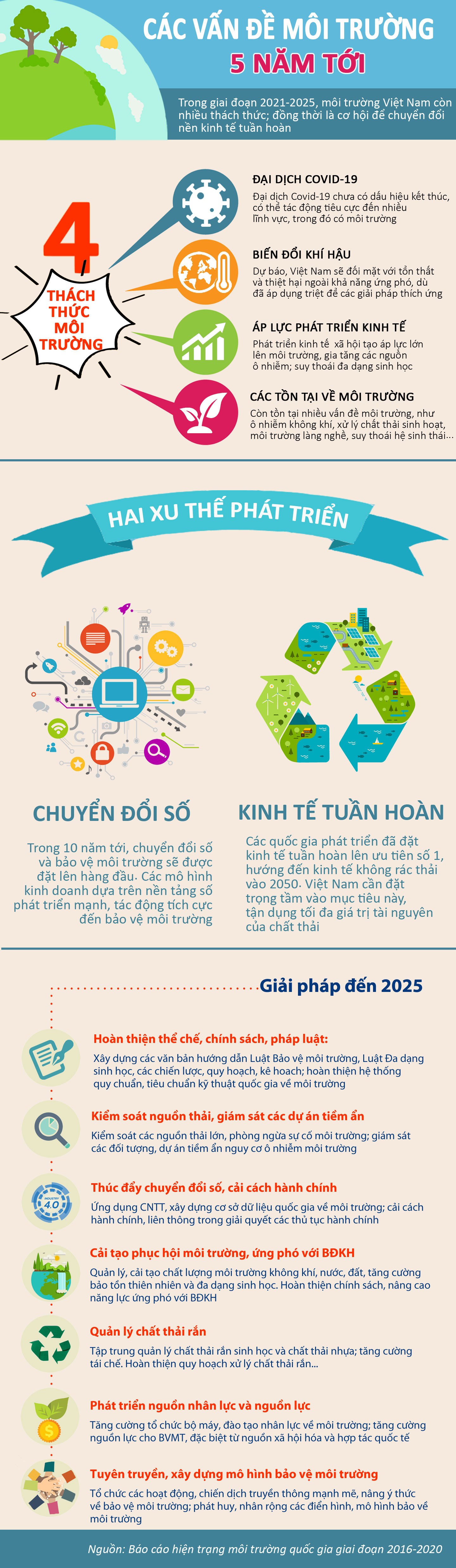 EM CÓ BIẾT
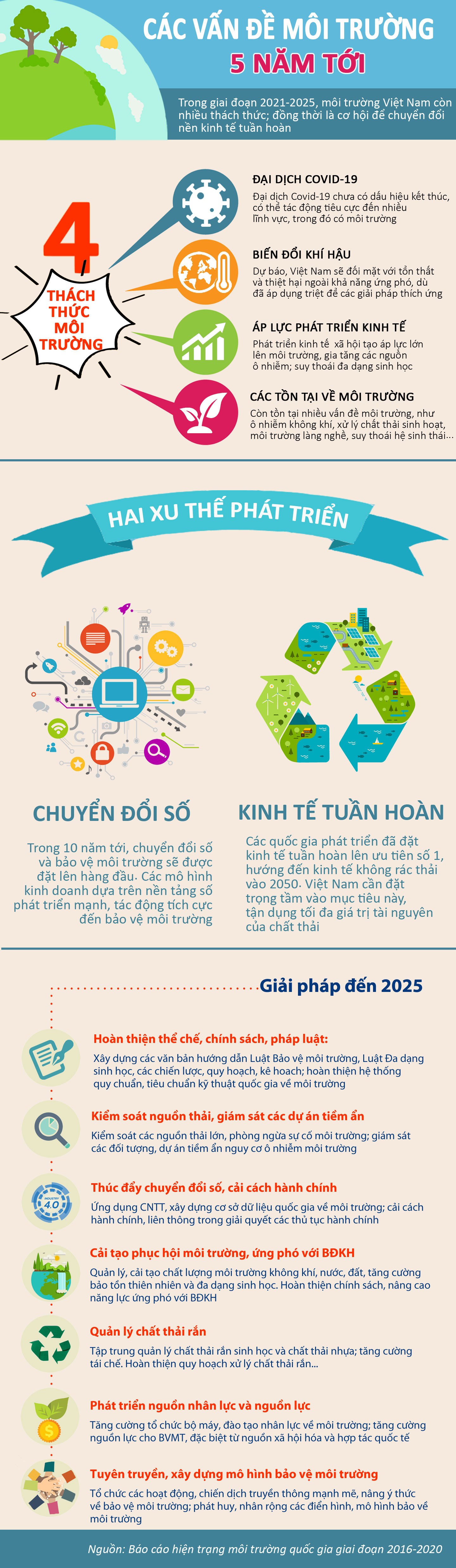 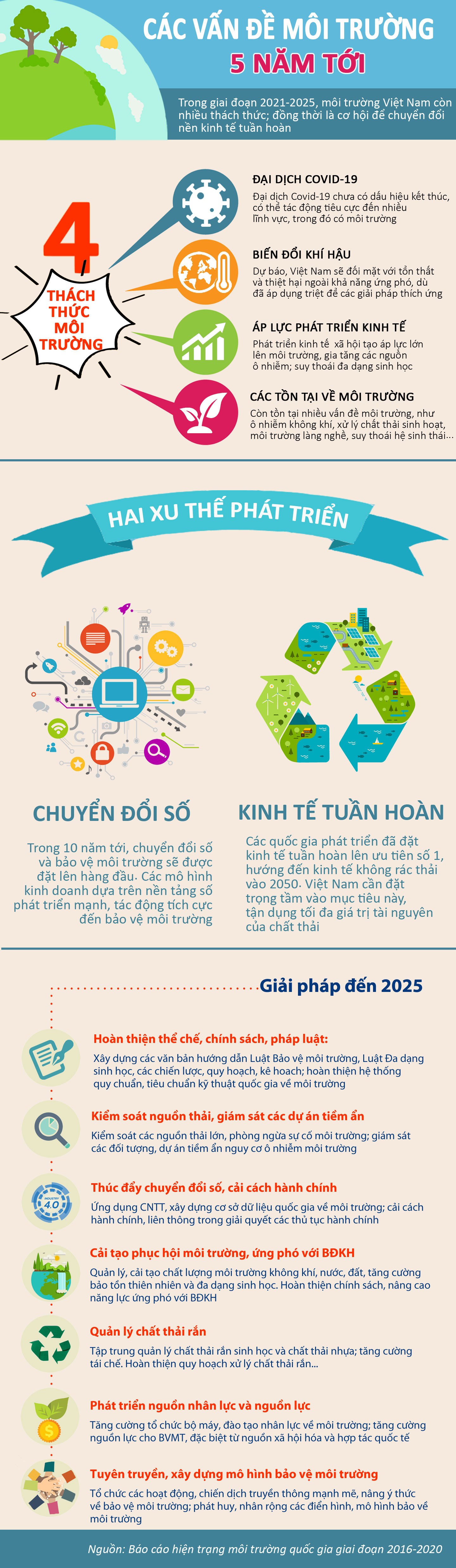 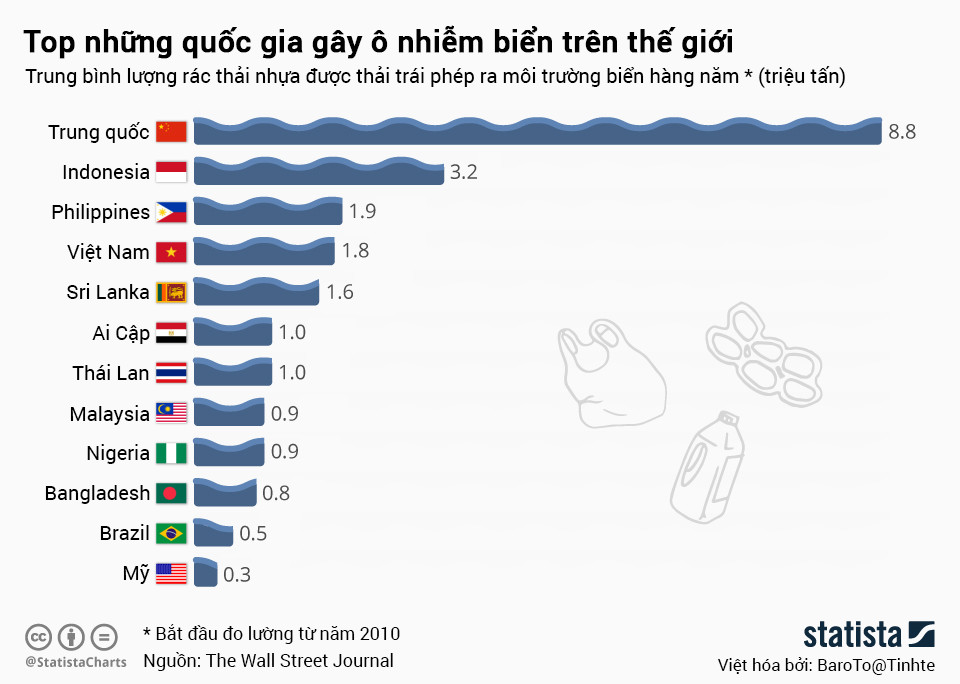 VẬN DỤNG
Yêu cầu:
Vẽ tranh 
Chủ đề: Bảo vệ môi trường
Khổ giấy: A3
Hạn nộp: 1 tuần
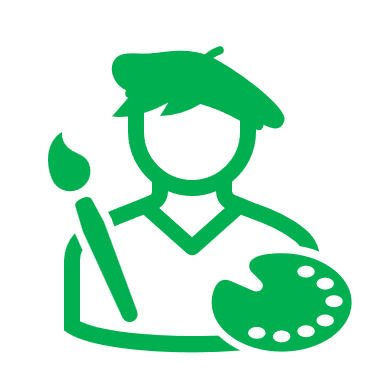 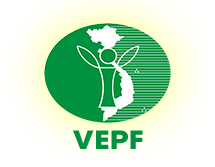 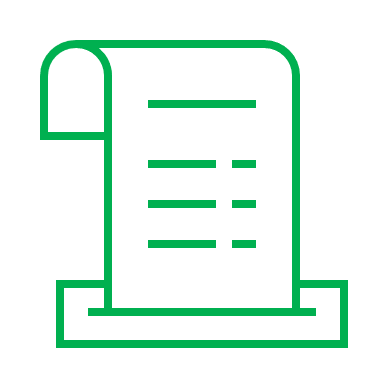 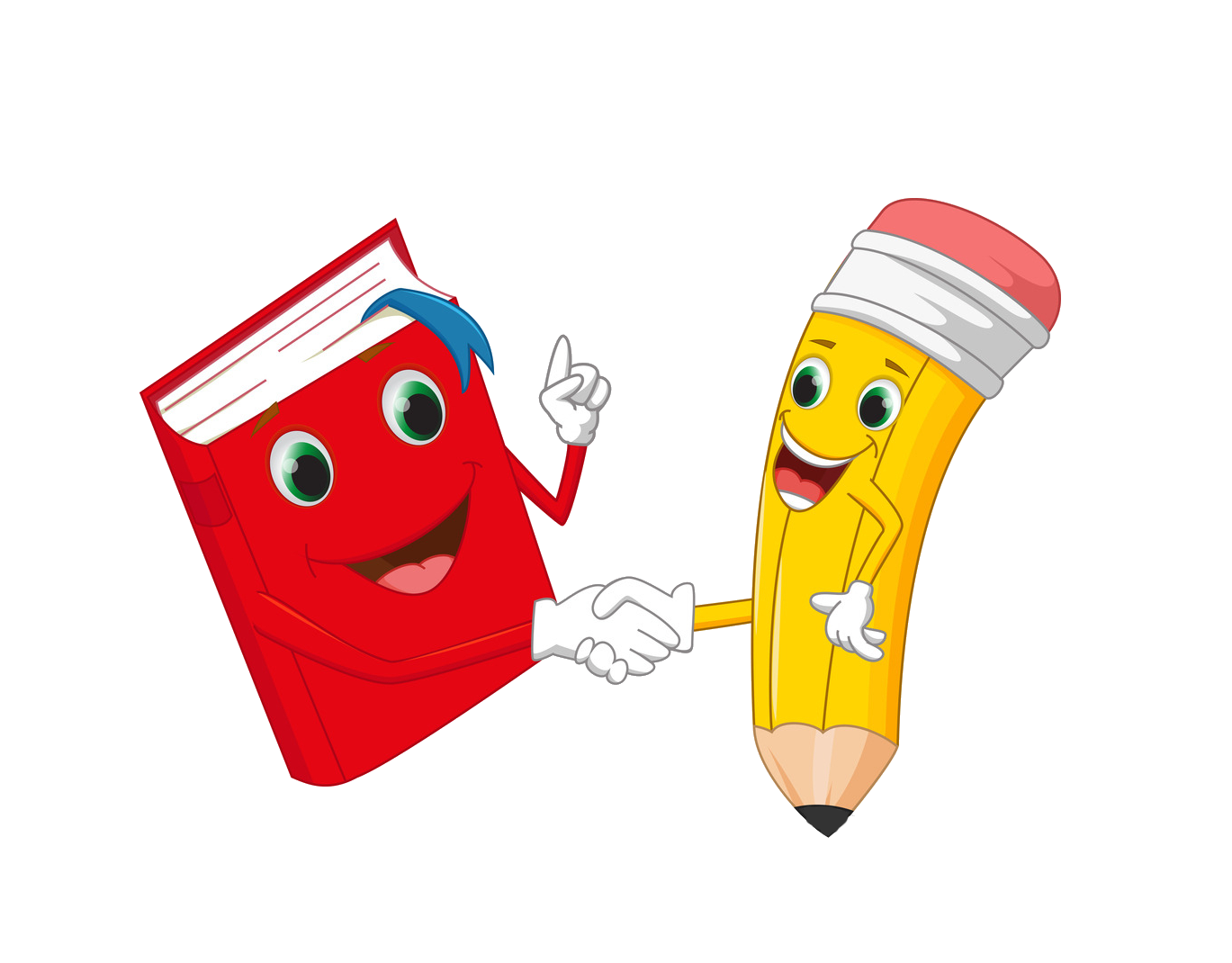 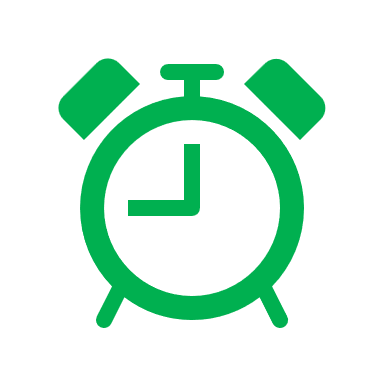